IV ENCUENTRO REGIONALDEL GRUPO DE TRABAJO DE 
PRODUCCIÓN Y GESTIÓNSOCIAL DEL HÁBITAT
MÉXICO
Tequisquiapan, Querétaro : 19, 20 y 21 de agosto de 2019
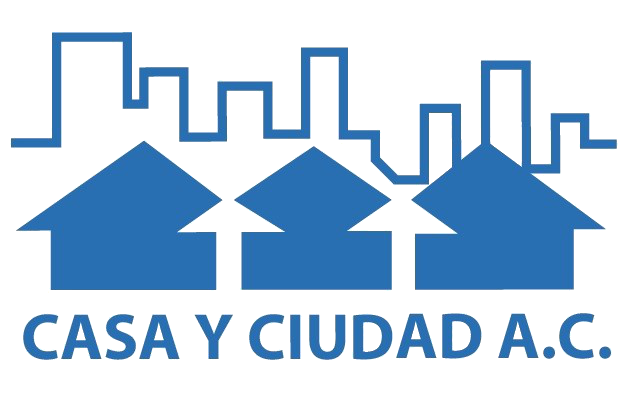 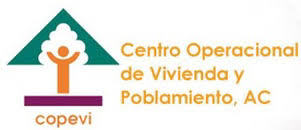 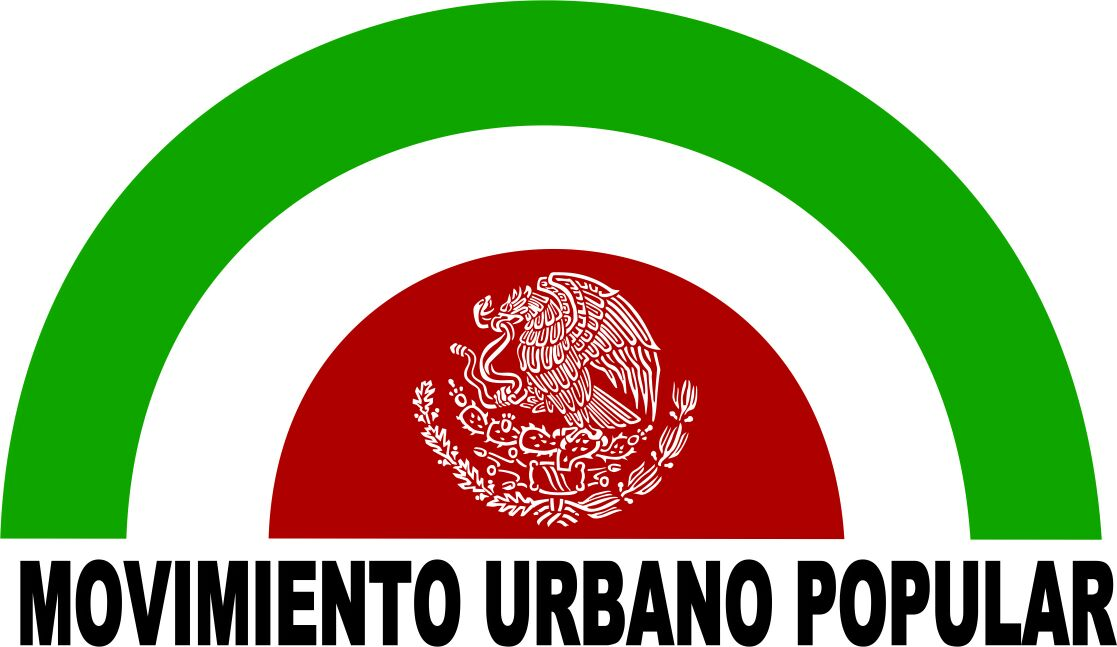 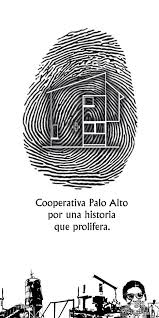 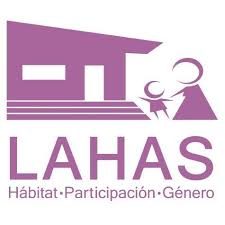 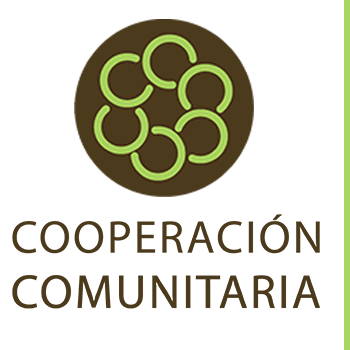 Organizaciones que participaron en la elaboración de las respuestas
Población 120 millones
Superficie 1.95 millones km2

Viviendas habitadas 32 millones
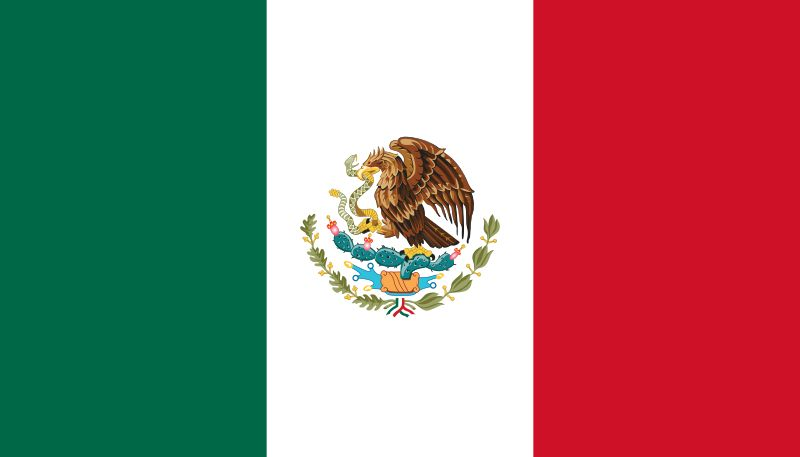 Tenencia
Propia 68% 
Alquilada 16%
Prestada 14%
Sin escrituras 12.5%
Adquisición
Compra 31% 
Mandó construir 33%
Autoconstrucción 24% 
Herencia 9%
Donación de gobierno  1%
Otra 2%
CONTEXTO [Conteo 2015]
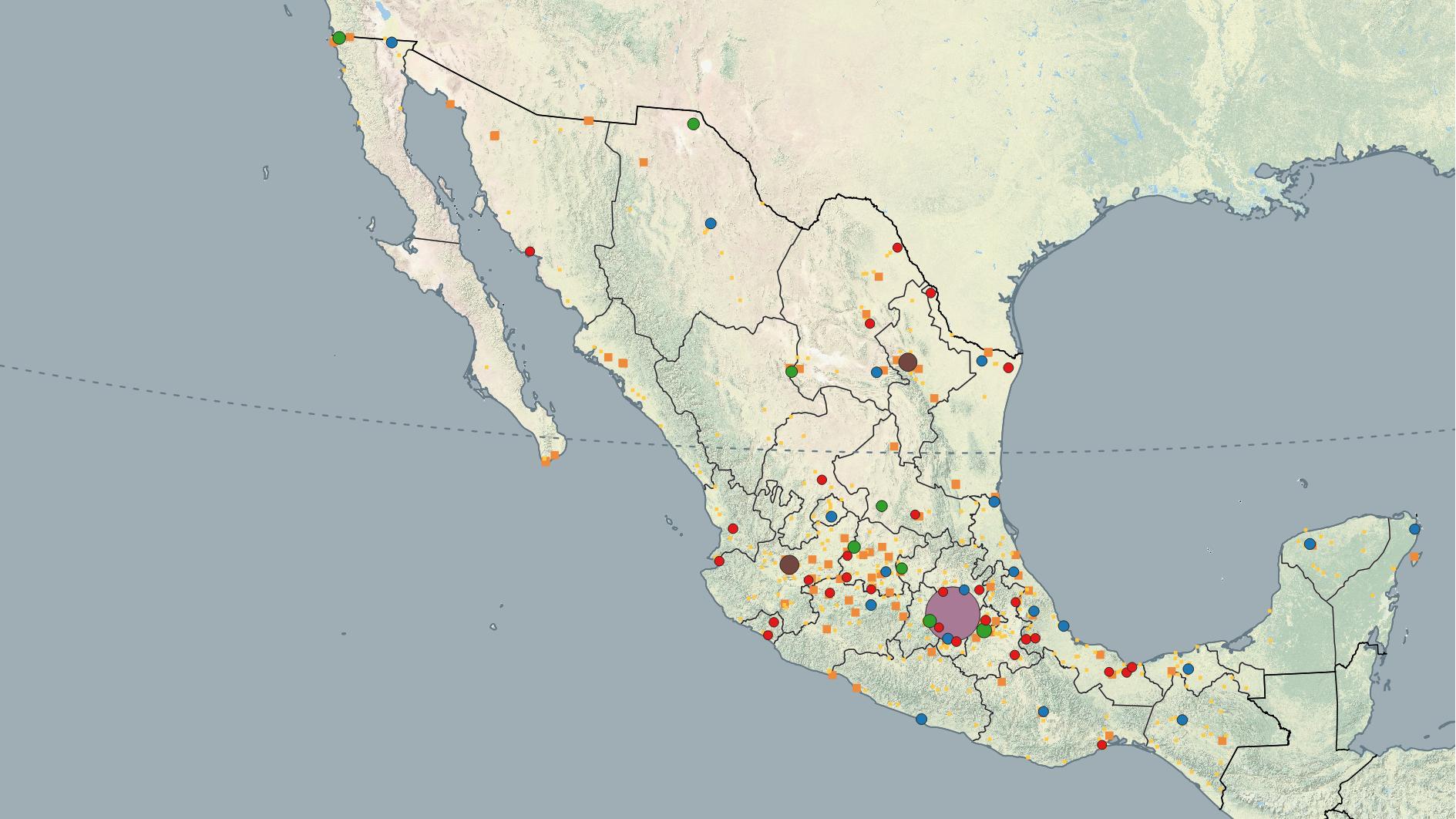 Sistema urbanonacional (SUN)
Zonas metropolitanas(57 en 2010)
+ de 20 millones (ZMVM) + de 3 millones (GDL y MTY)de 1 a 3 millonesde 500 mil a 1 millónde 100 a 500 mil
Localidades entre 50 y 100 milLocalidades entre 15 y 50 mil
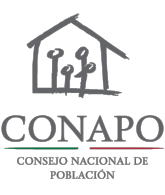 Elaboración: J. DíazFuente: Scince 2010, INEGI
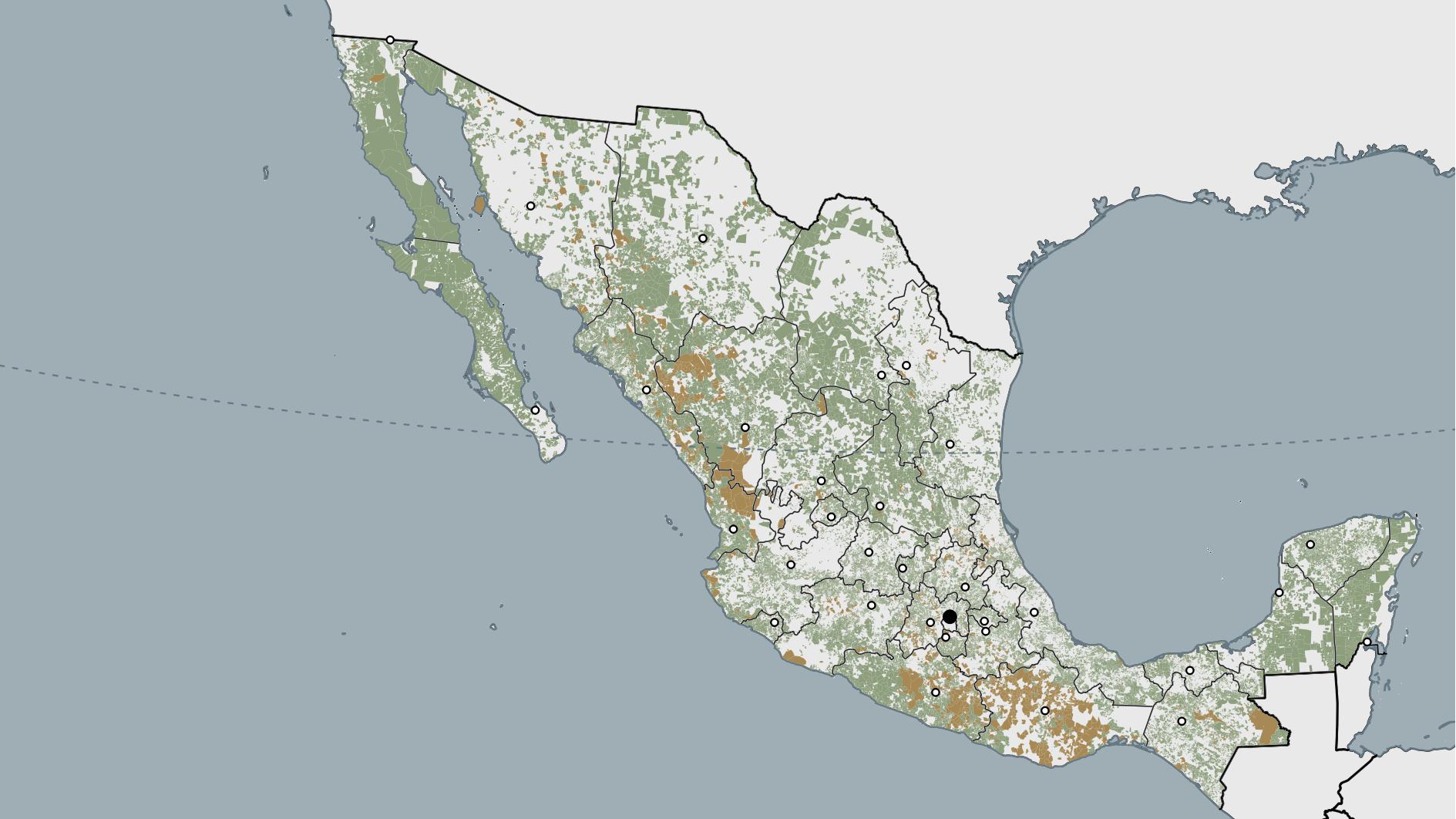 Propiedad comunal y ejidal
Comunidades
Registradas: 2,392Derechohabientes: 847,439Superficie (ha.): 17,299,057
Ejidos
Registrados: 29,690Derechohabientes: 2,961,461Superficie (ha.): 82,559,747
Elaboración: J. DíazFuente: Registro Agrario Nacional, febrero de 2016
Transición → incertidumbre en cuanto a política de vivienda
Cabeza del sector: Secretaría de Desarrollo Agrario, Territorial y Urbano (SEDATU)
1. Políticas e instrumentos
Avances y retrocesos en materia de vivienda y hábitat
La producción social de vivienda asistida (PSVA) en el entramado estatal
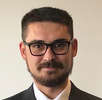 Secretario SEDATU
Román Meyer
Procuraduría Agraria
Desarrollo urbano y vivienda
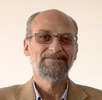 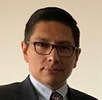 Ordenamiento territorial
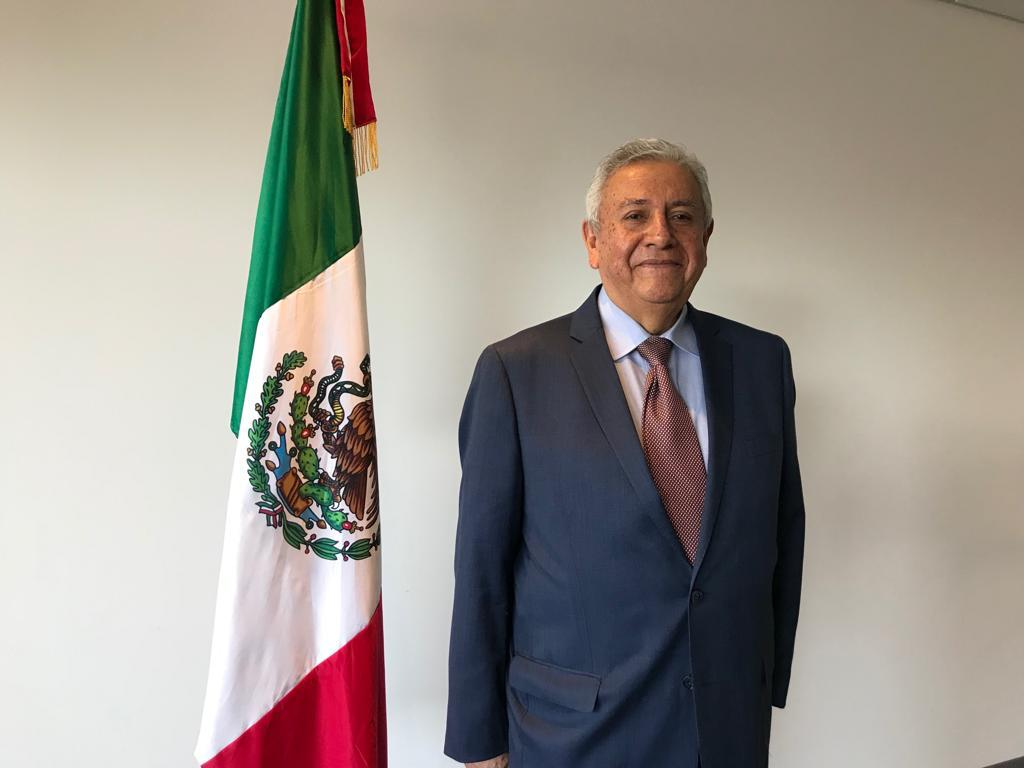 Rafaél Hernández
Armando Rosales
David Cervantes
Secretario y subsecretarías
Programas
Organismos del sector agrario
Regularización del suelo urbano
RAN
Fondos de vivienda _ asalariados
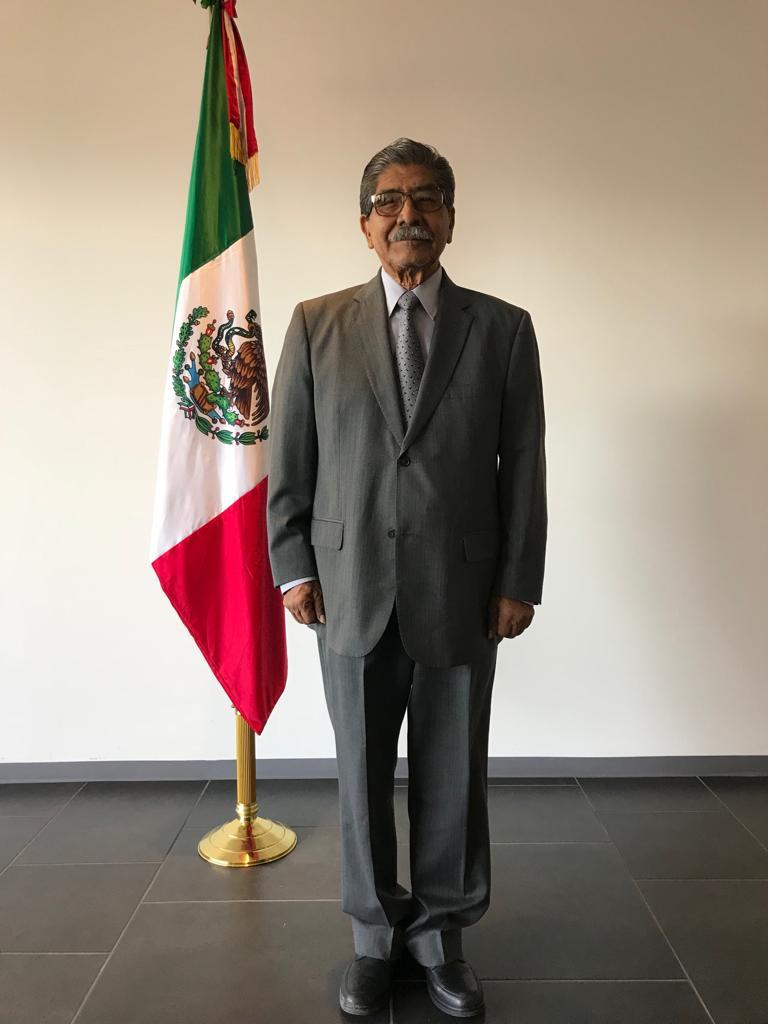 Fondos de vivienda _ no asalariados
Programa de Mejoramiento Urbano
Fomento a la planeación
Reconstrucción
Vivienda social
Plutarco García
FIFONAFE
Co-financiamiento
PSVA
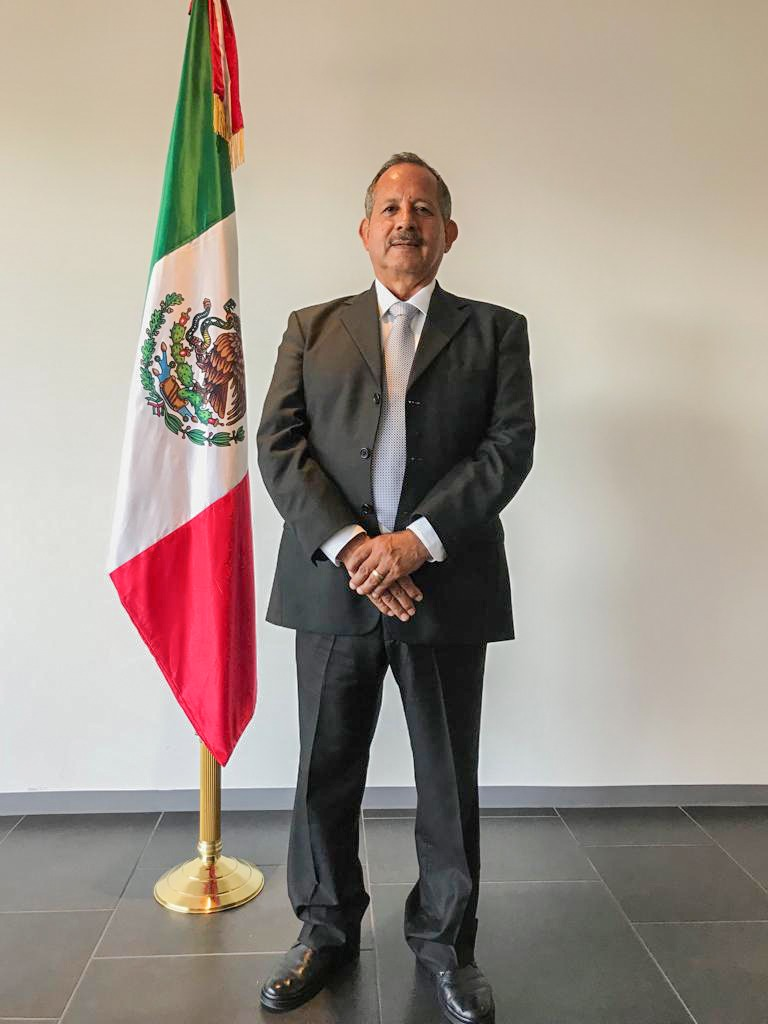 Samuel Peña
INFONAVIT
FOVISSSTE
CONAVI
FONHAPO
INSUS
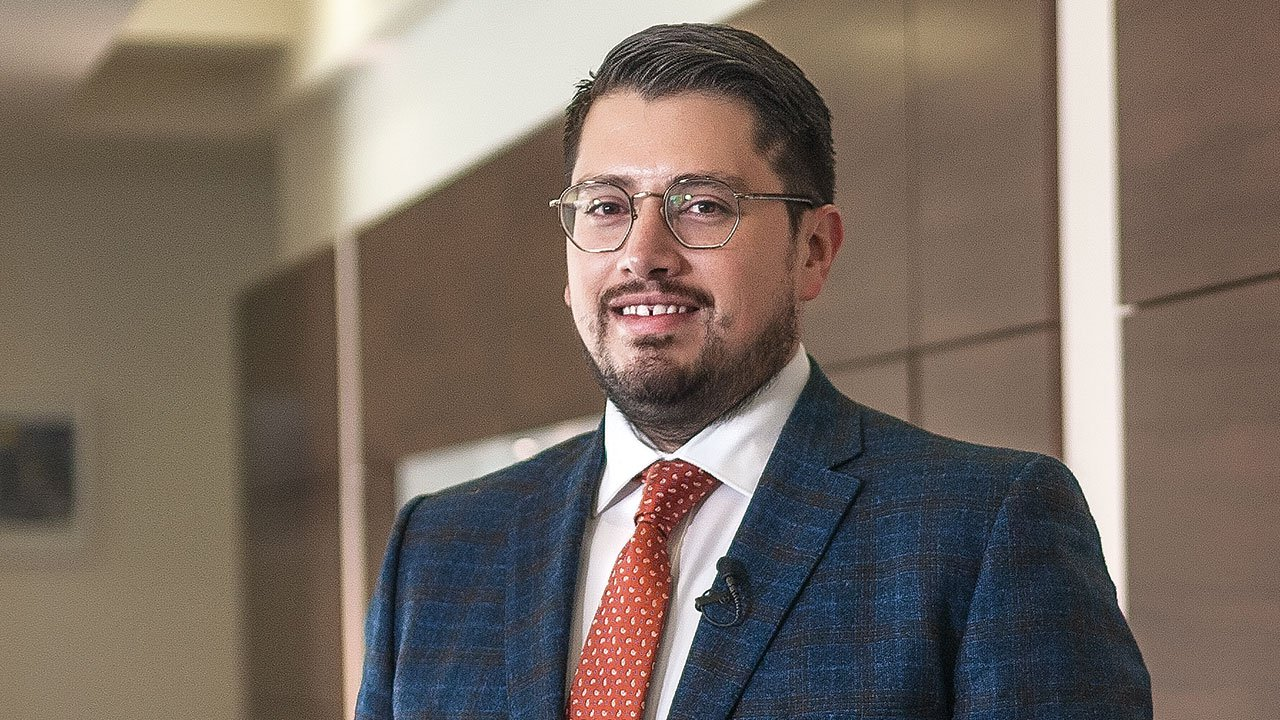 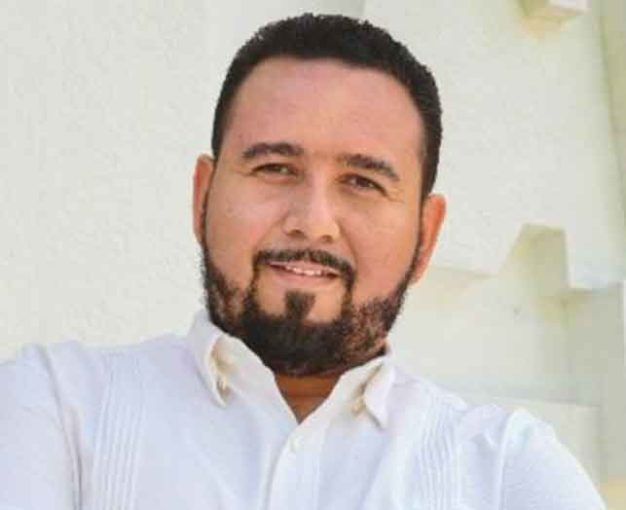 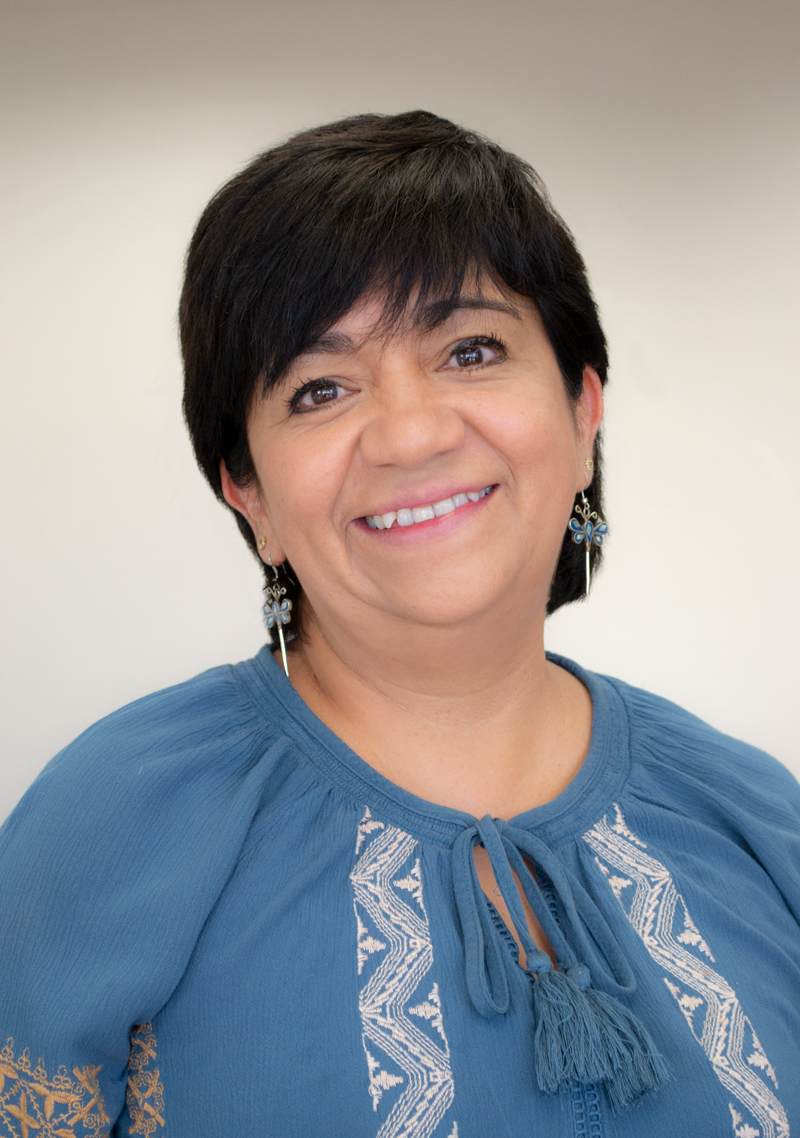 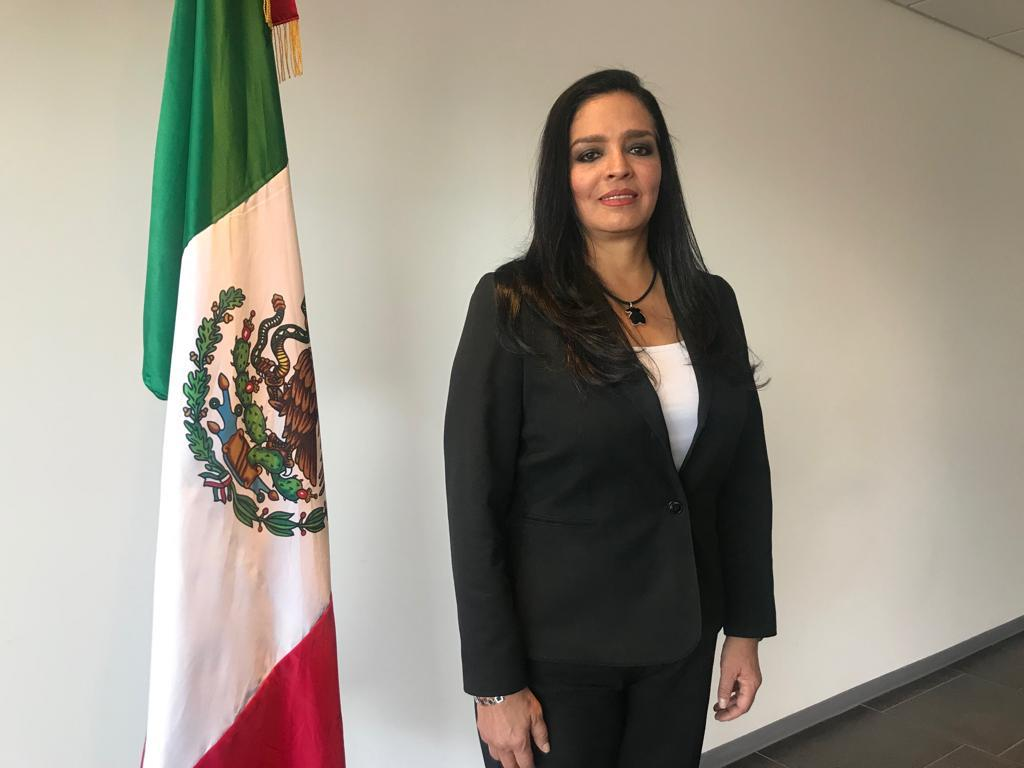 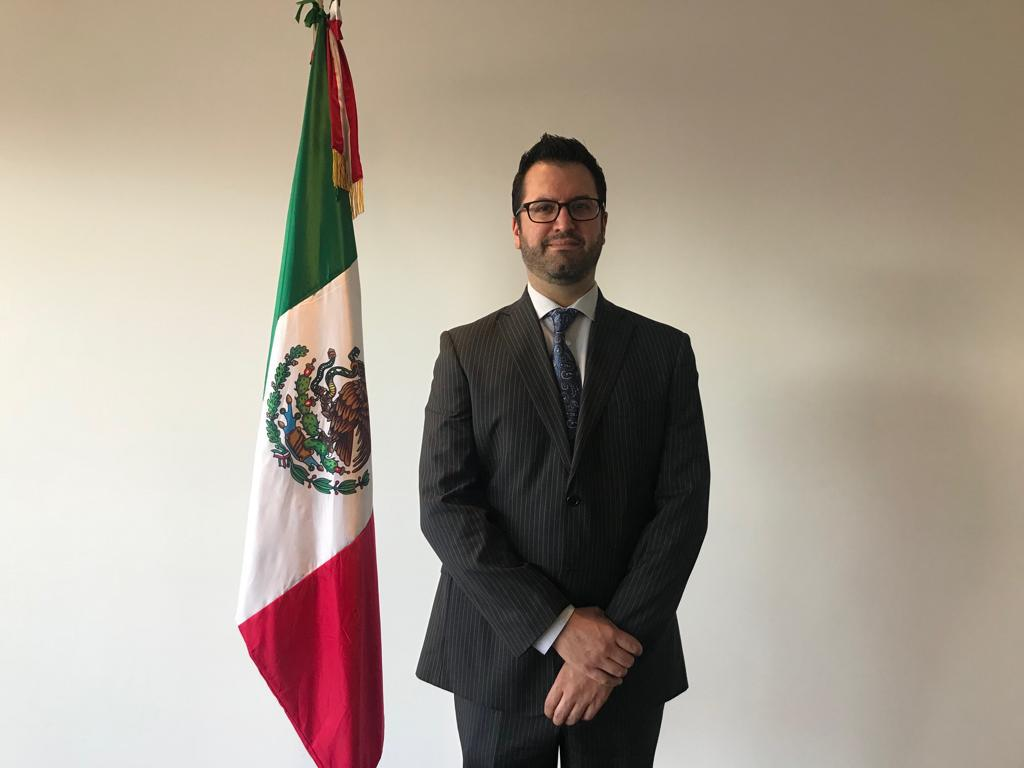 Carlos Martínez
Lirio Rivera
Alfonso Iracheta
Agustín Rodríguez
Edna Vega
Coyuntura
Nivel federal
Reestructuración de créditos INFONAVIT (asalariados)
Desaparición de FONHAPO (no asalariados)
Continuidad del programa de Reconstrucción
Poca participación y prioridad a la seguridad pública en Programa de Mejoramiento Urbano
CDMX
Constitución de 2016 →  Instituto de Planeación
Crisis del Instituto de Vivienda
Cooperativas de vivienda reconocidas pero sin programa operativo
Crisis del Programa de Mejoramiento Barrial y Comunitario → “senderos seguros”
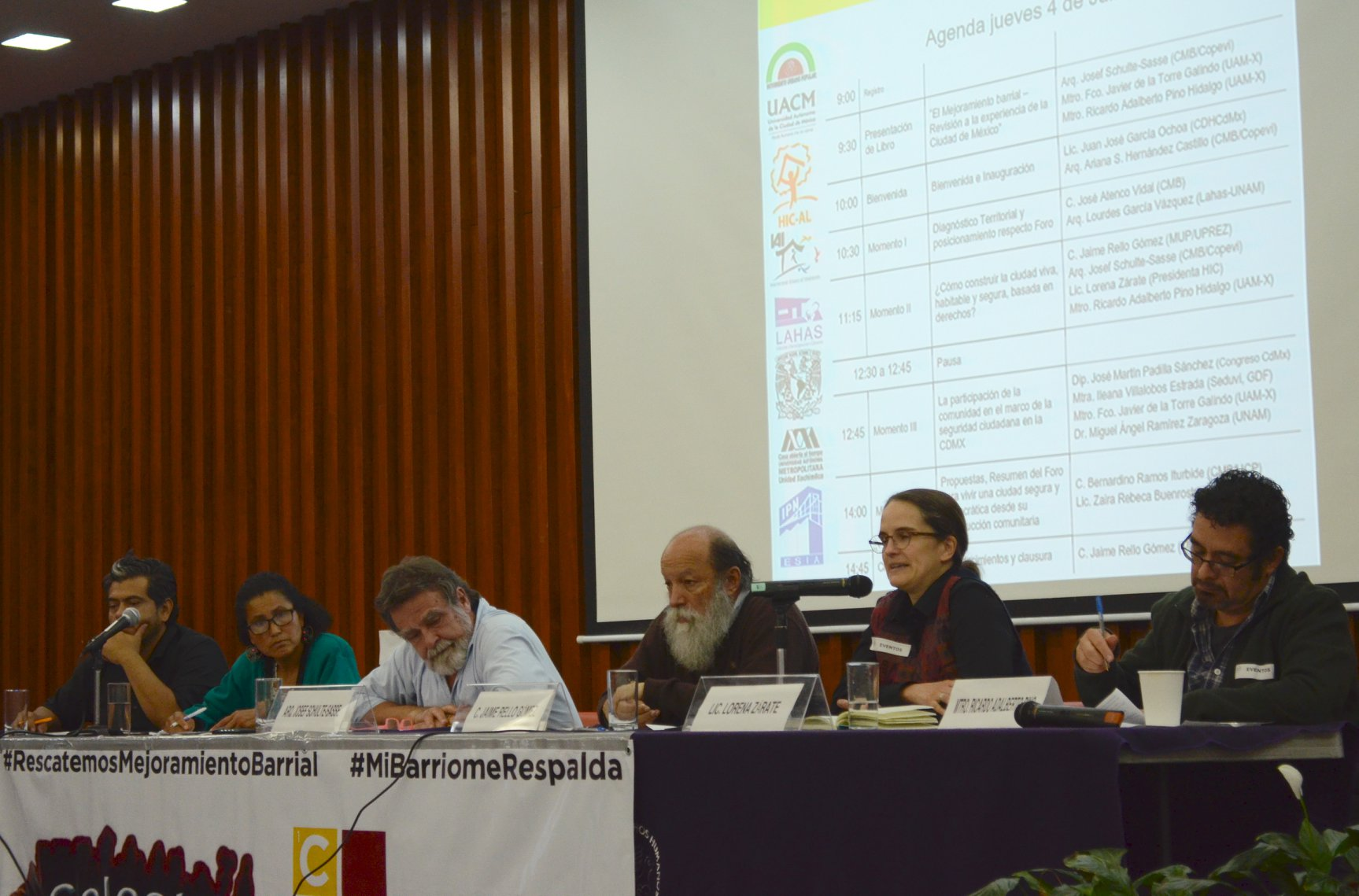 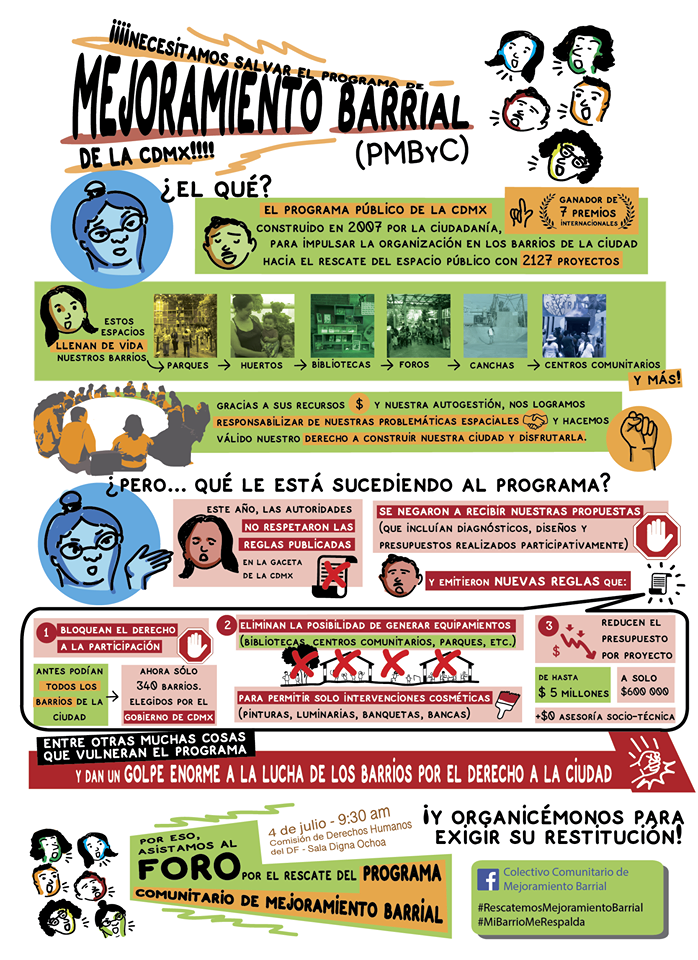 Vinculación
Formación
Incidencia en políticas públicas
Incidencia comunitaria
2. Estrategias
y acciones que realizan las organizaciones en defensa de la PyGSH
Ejemplos
Vinculación
Red de Productores Sociales de Vivienda
Plataforma Mexicana por el Derecho a la Ciudad y en Defensa del Territorio
Integración de organizaciones del MUP a la COCEAVIS
Hacia una federación de cooperativas
Formación
Escuela de cooperativismo de COCEAVIS en México
Diplomado Movimientos sociales, democracia participativa, territorio y hábitat
Diplomado Diseño participativo sustentable del hábitat
Diplomado Derecho a una vivienda adecuada y desalojos forzosos
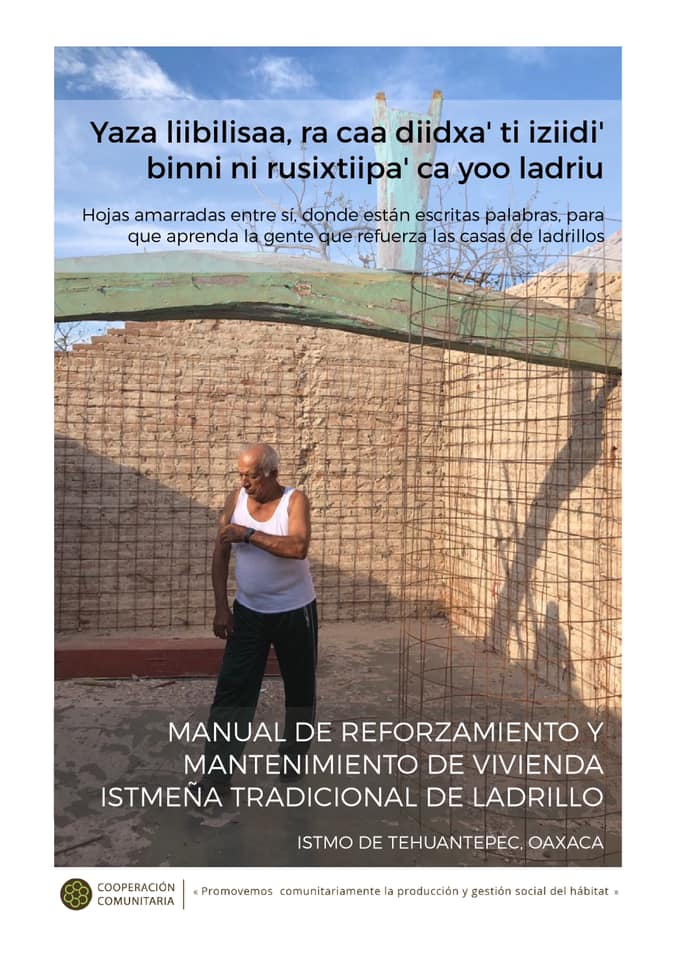 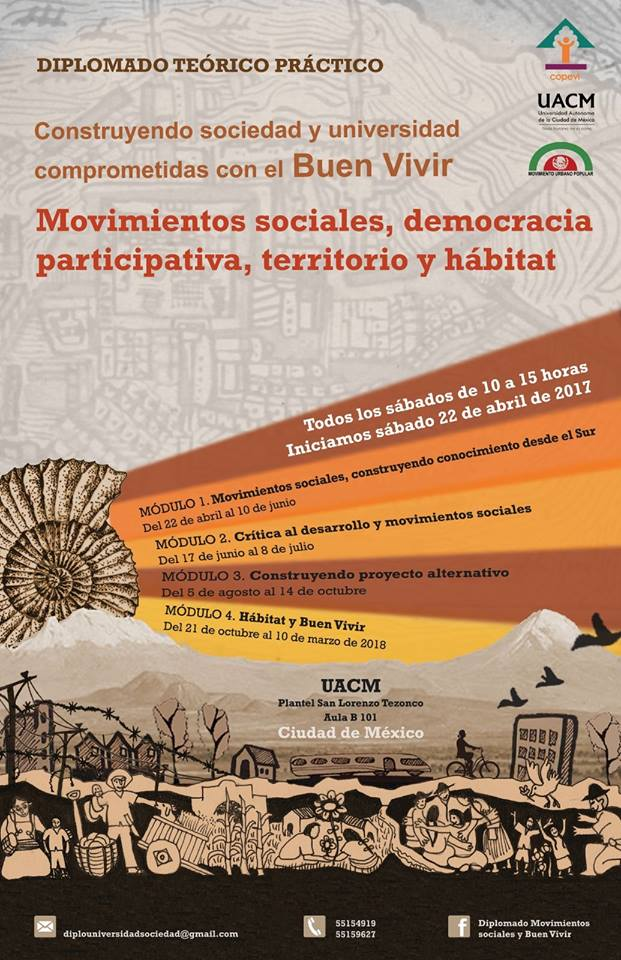 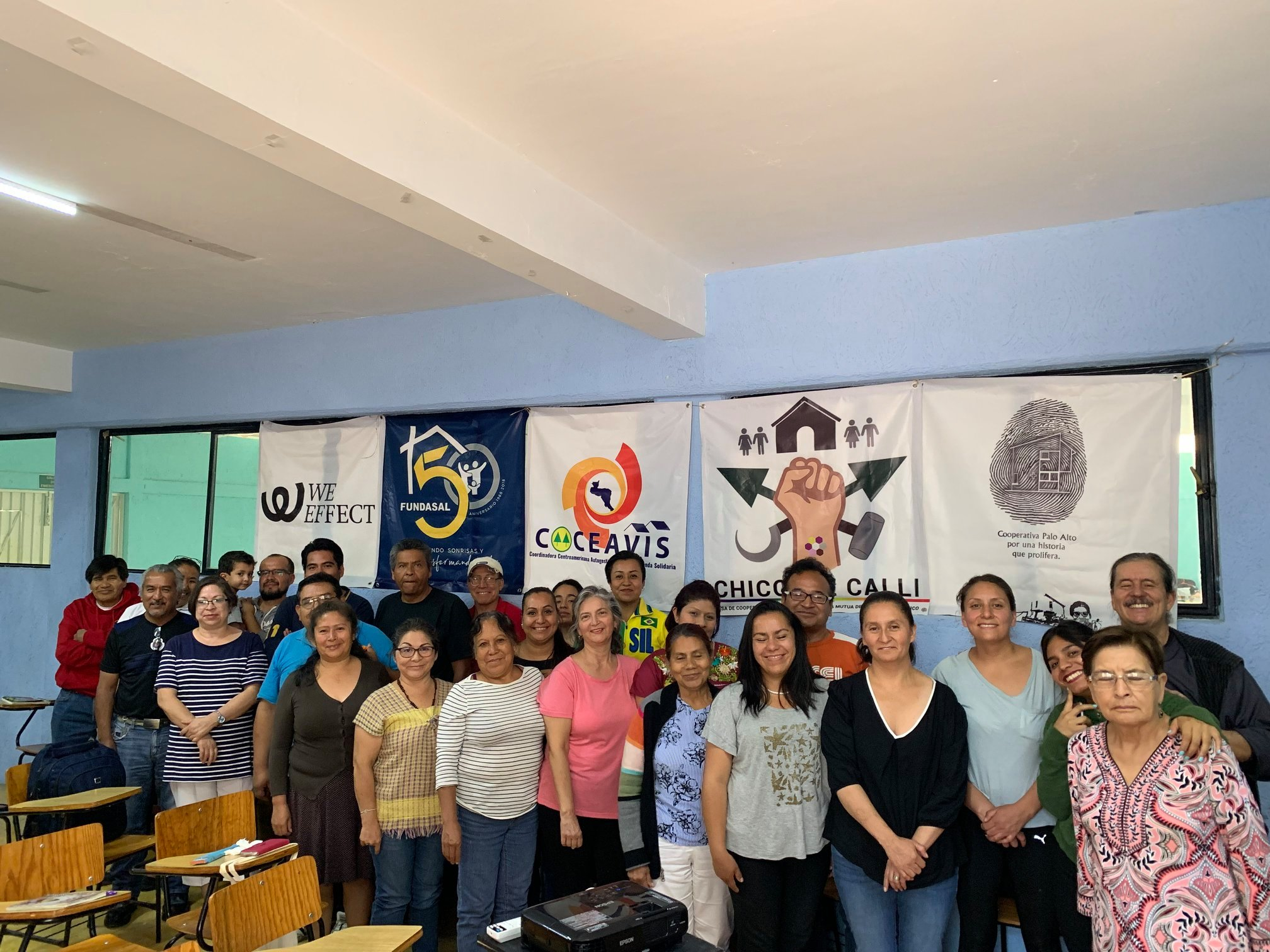 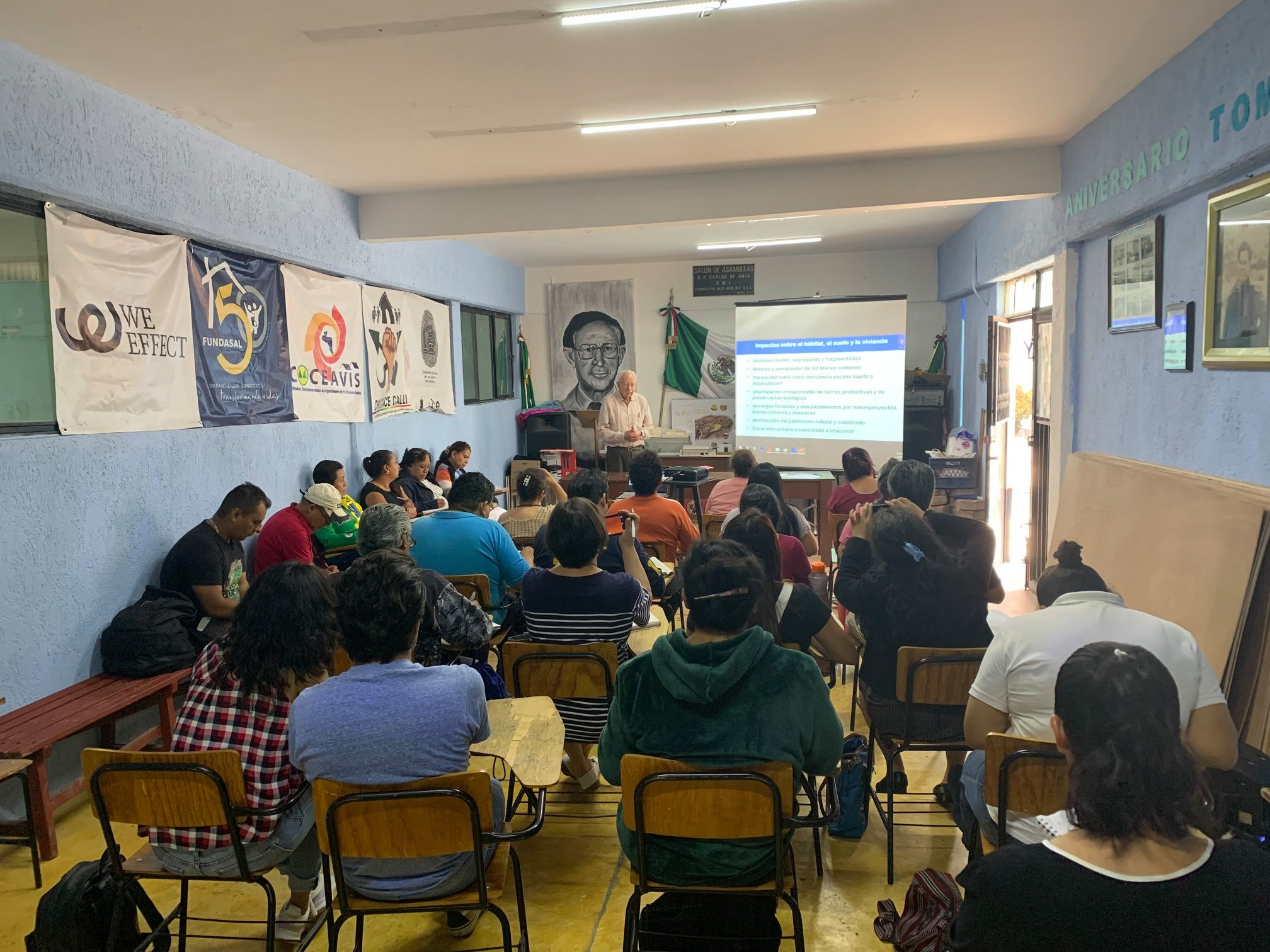 Ejemplos
Políticas públicas
Legislación contra los desalojos forzosos en la CDMX
Agendas locales de desarrollo
Inclusión de todos los damnificados, no solo censados
Planes comunitarios de riesgo
Incidencia comunitaria
Comedores comunitarios
De la reconstrucción física a la reconstrucción social
Recuperación de la agricultura
Valorización y promoción de de la arquitectura tradicional
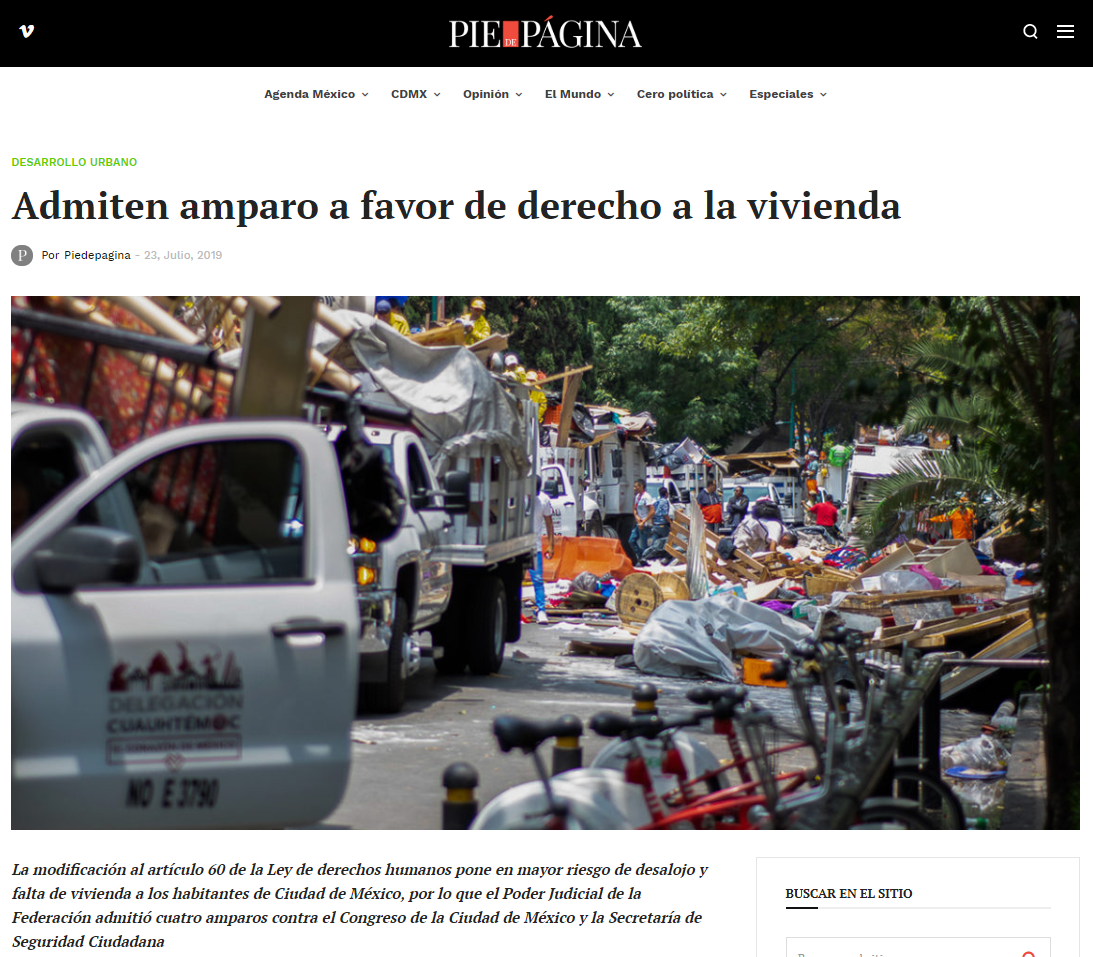 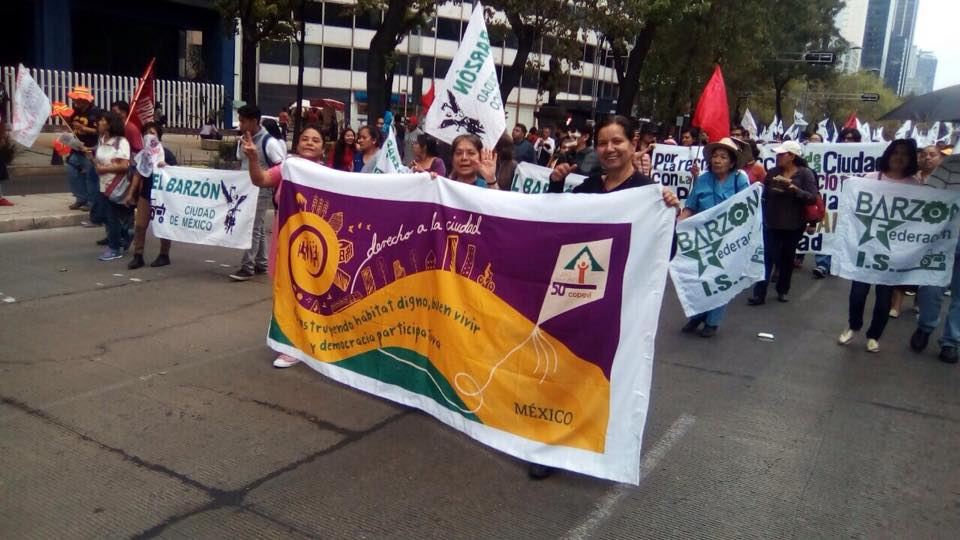 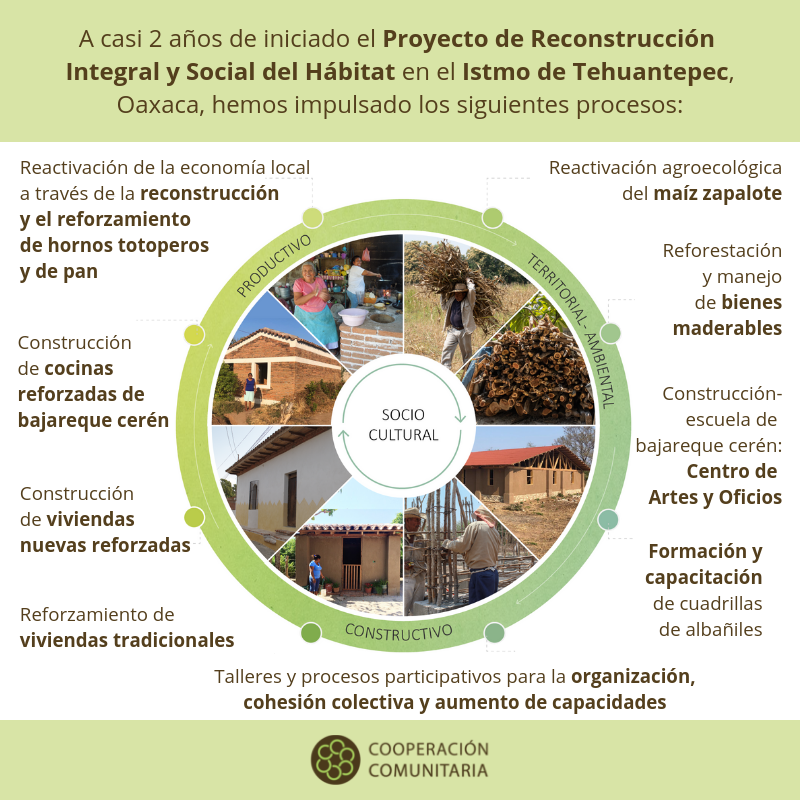 Suelo
Diferencia urbano / rural
Financiamiento
Ahorro + Crédito + Subsidio (2007-2018)
“Financiamiento social”
Subsidio a damnificados (2017)
Donativos
3. Suelo y financiamiento
Esquemas implementados por las organizaciones
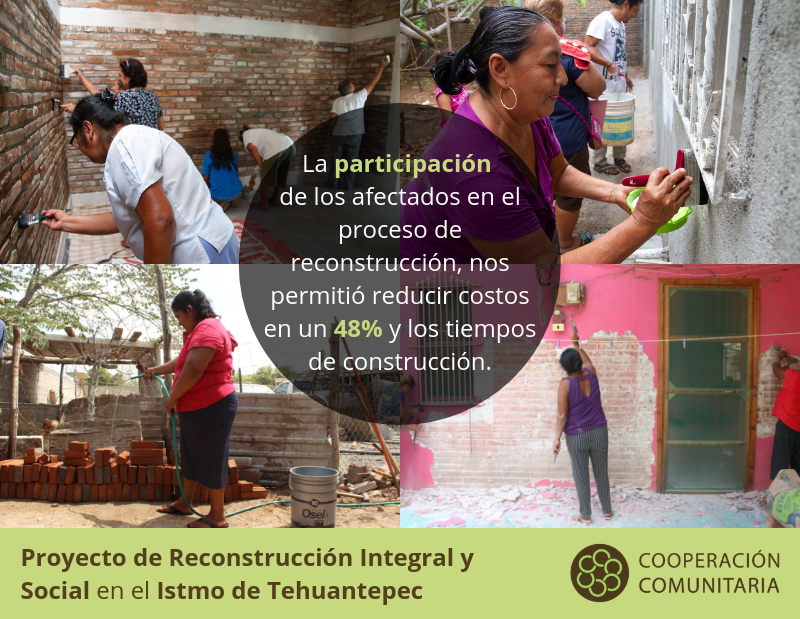 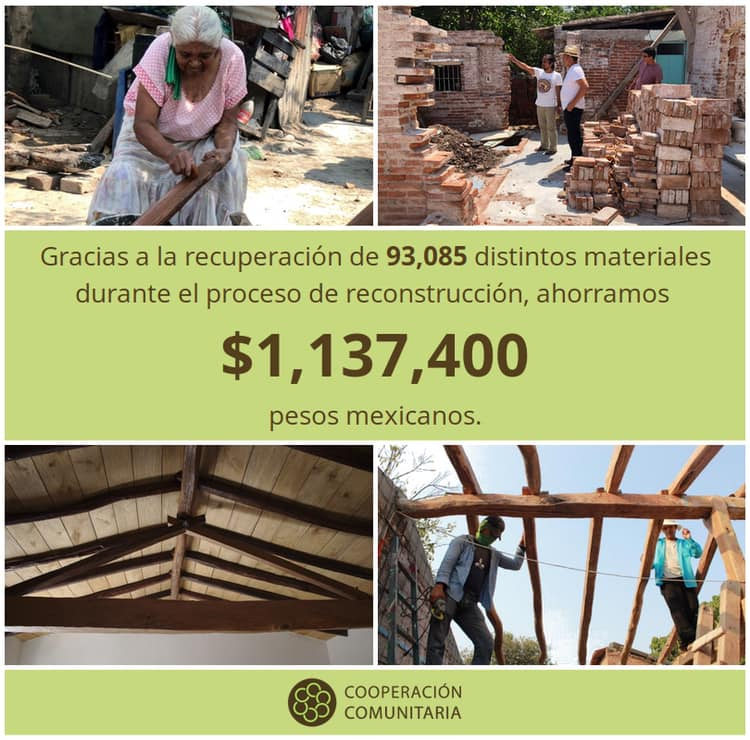